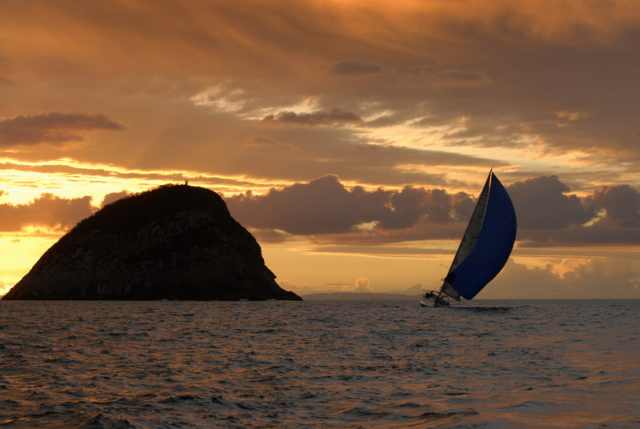 Academic Listening andSpeakingUnderstanding Technical Terms
John Morris
KRIS, KMITL
previously
Engineering, Mahasarakham University
Electrical and Computer Engineering, The University of Auckland
Iolanthe II  leaves the Hauraki Gulf under full sail –
Auckland-Tauranga Race, 2007
Fables
Hint for possible exam question
Why did Aj John spend several lectures talking about children’s stories to a class of engineers?
(At least) Two possible answers
Language and culture cannot be completely separated:language fluency implies understanding of parts of the culture
Native speakers will often use references from fables when speaking: you need to understand the reference to understand what they are trying to tell you!
…..
Academic Listening and Speaking
UNDERSTANDING TECHNICAL TERMS
First .. A check .. Greek alphabet
Greek letters are so often used in math equations
You should be able to pronounce them easily
Only 24 + 1 (easy for a Thai )
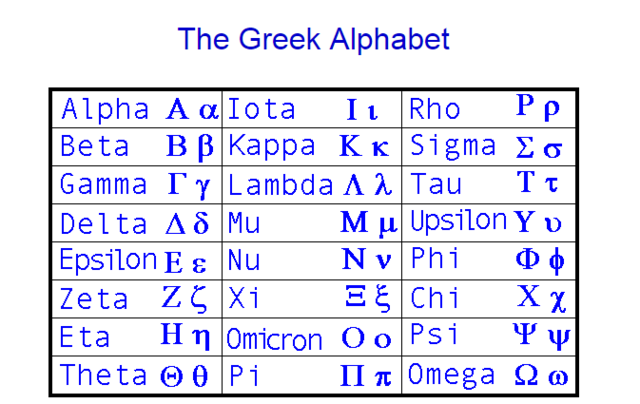 First .. A check .. Greek alphabet
Greek letters are so often used in math equations
You should be able to pronounce them easily
Only 24 + 1 (easy for a Thai )
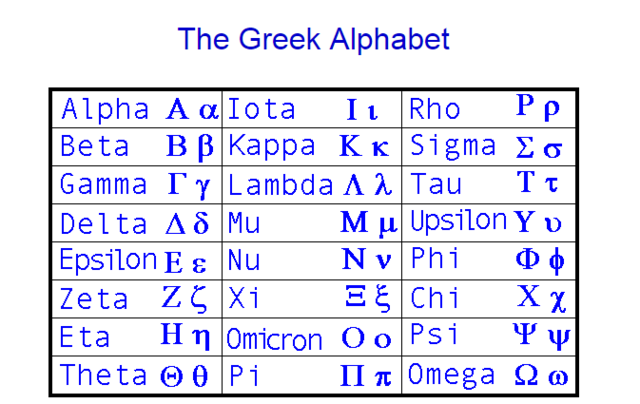 Often forgotten!
At end of a word,
This sigma is used!
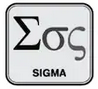 Numbers
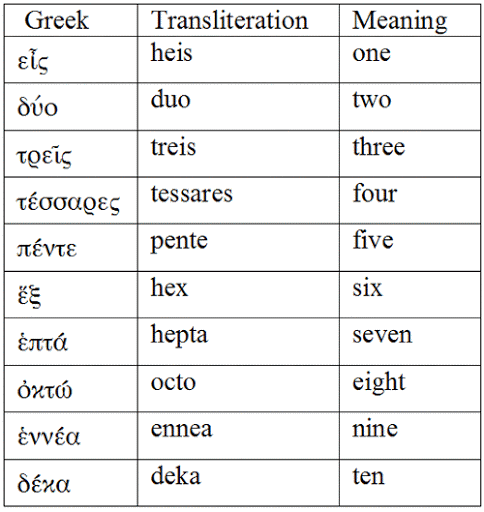 Required memory
Used in manytechnical terms
Numbers
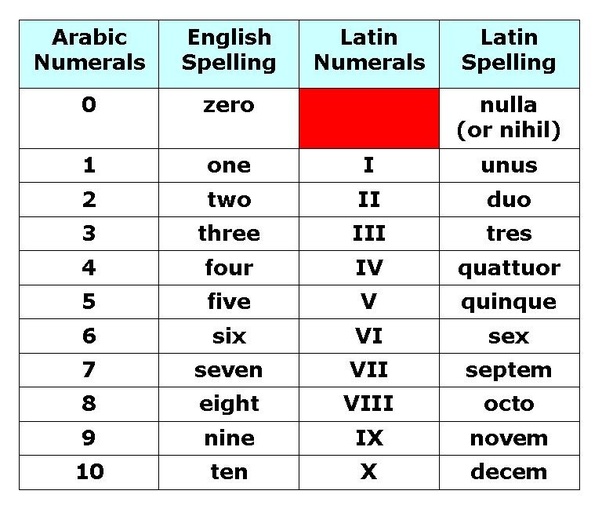 Latin also
Required memory
Used in manytechnical terms
Similar to Greek
μυριάδα
Name these shapes ..
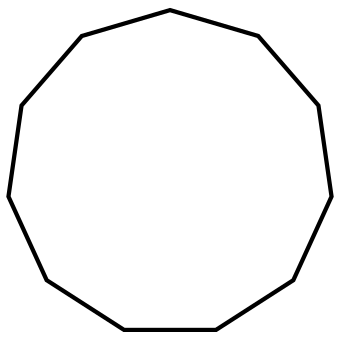 undecagon
Latin undecim = 11
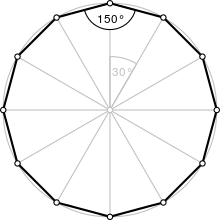 dodecagon
Gk dodeka   = 12
Latin octo
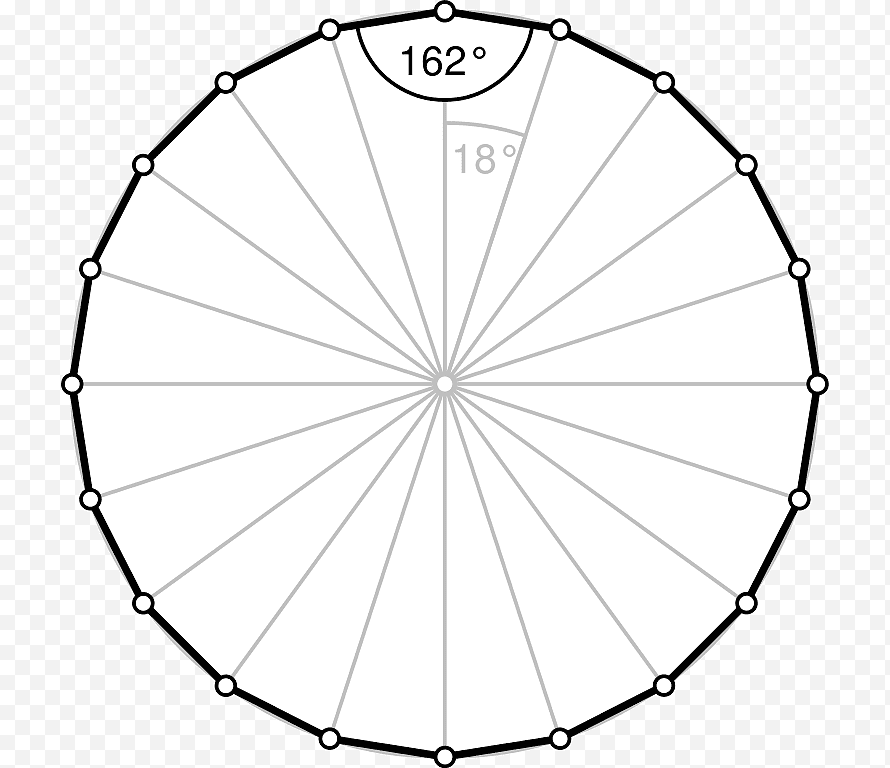 icosagon
Greek εἰκοσi   = 20
Latin viginti = 20
20
Basic words from which more complex ones are formed
ROOT WORDS
Roots
Words like ‘bios’ (life) and ‘logy’ (study)form the basis of more complex ideas
Mostly derived from Greek and LatinSome from 
German and Saxon
Recently a few
Asian languages – Chinese and Japaneseeg kamikaze神 風 , Japanese, kami神 = god, kaze神 = wind(suicide bombers from World War II)
Roots
Many words have prefixes which modify them
Many derived from Greek and Latin
Roots .. for chemists …
*peri, Greek περί = near here
Roots .. for chemists …
Roots .. for chemists …
Roots .. for chemists …
Roots .. for chemists …
*Do not use .. Write the SI unit, Pascal (Pa), in your thesis and papers!
Roots in biological names
Biologists often name species after combinations of Latin (sometimes Greek) words
Terms referring to animal groups appear in technical and common speech
Derived from the Latin terms
Canines - dogs, wolves, etc
Felines – cats, tigers, lions, etc
also (technical use only)
Canids
Felids
Roots in biological names
Marine animals
Terms referring to animal groups appear in technical and common speech
Derived from the Latin terms
Canines - dogs, wolves, etc
Felines – cats, tigers, lions, etc
also (technical use only)
Canids
Felids
Zoological classes
Ferae - wild
Carnivores – carni (meat) + vorare (eat)
Zoological classes
Perissodactyla – odd toed ungulates
	perissos (Gr, strange, odd number)
	dactyla (Gr, finger or toe)
	ungulates (L, ungula – hoof)
Herbivores – herbi (plant) + vorare (eat)
Zoological classes
Ruminants – cud chewing mammals
	ruminans (L, cud chewing)
	rumen (L, first stomach)
	Herbivores – herbi (plant) + vorare (eat)
also
Ruminate – think over, ponder
	ruminants chew their food slowly
Zoological classes
Hippopotamuses – cud chewing mammals
	hippo (Gr, ἵππος horse)
	potamus (Gr, ποταμός river)
Zoological classes
Cetacea – whales and dolphins
	ketos (Gr, κῆτος sea monster)
	cetus (L, cetus = dolphin)
Odontoceti – toothed whales 
	odont (Gr, ὀδούς tooth)
	ceti (L, cetus = dolphin)
Zoological classes
Suina – pigs
	sus (L, sus = pig)
Artiodactyla – even toed
	artio (Gr, ἄρτιος even)
	dactyla (Gr, δάκτυλος finger, toe)
Roots in physics
Roots - general
Roots – general (phobias)
Roots – general (phobias)
Roots – politics
Roots .. for chemists …
*Do not use .. Write the SI unit, Pascal (Pa), in your thesis and papers!
Basic words – combined together to form complex technical terms
RooT WORDS